PEP U10L4：Advertisements
Song: New Soul
Singer: Yael Naim
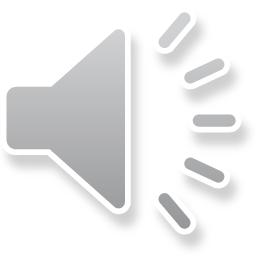 作者：黄曼妥
单位：华南师范大学
I'm a new soul I came to this strange world
hoping I could learn a bit about how to give and take.
But since I came here
Felt the joy and the fear
Finding myself making every possible mistake
La-la-la-la-la-la-la-la...
I'm a young soul in this very strange world hoping
I could learn a bit about what is true and fake.
But why all this hate?
Try to communicate.
Finding trust and love is not always easy to make
La-la-la-la-la-la-la-la...
This is a happy end cause' you don't understand
everything you have done why's everything so wrong
This is a happy end come and give me your hand
I'll take your far away.
I'm a new soul I came to this strange world hoping
I could learn a bit about how to give and take
But since I came here felt the joy and the fear
finding myself making every possible mistake